1.Thí nghiệm
a. Treo một vật nặng vào đầu một  lò  xo, đầu kia treo cố định ta thấy lò xo dãn ra (H.8.1).
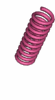 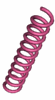 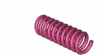 C1 : Lò xo có tác dụng lực vào quả nặng không? Lực đó có phương và chiều như thế nào? Tại sao quả nặng vẫn đứng yên?
Trả lời : 
 Lò xo tác dụng vào quả nặng lực kéo.  Lực này có phương thẳng đứng và chiều hướng lên. 
 Quả nặng vẫn đứng yên vì có một lực khác cân bằng với lực kéo của lò xo.
Hình 8.1
1.Thí nghiệm :
b. Cầm một viên phấn trên cao, rồi đột nhiên buông tay ra.
C2 : Điều gì chứng tỏ có một lực tác dụng lên viên phấn? Lực này có phương và chiều như thế nào?
Trả lời : 
   - Viên phấn có sự biến đổi chuyển động  (từ đứng yên sang chuyển động) chứng tỏ có lực tác dụng vào nó.    - Lực này có phương thẳng đứng, chiều hướng xuống.